Gartner Magic Quadrant Tool
J.Skorkovský , KPH
Agenda related to MQ Matrix
Positioning Technology Players Within a Specific Market
Giving you a wide-angle view of the relative positions of the market's competitors
Helps to digest how well technology providers are executing against their stated vision
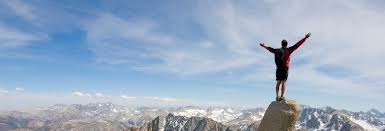 MQ Matrix
Challengers
Leaders
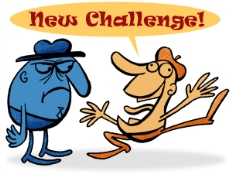 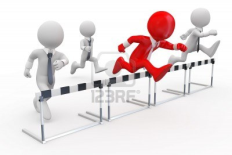 Ability to execute
Niche players (gap in the market)
Visionaries
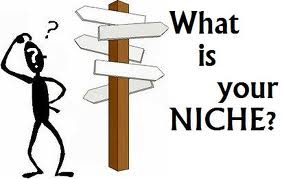 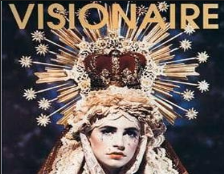 Completeness of vision
MQ Matrix explanation
Leaders execute well against their current vision and are well positioned for tomorrow.

Visionaries understand where the market is going or have a vision for changing market rules, but do not yet execute well.

Niche Players focus successfully on a small segment, or are unfocused and do not out-innovate or outperform others

Challengers execute well today or may dominate a large segment, but do not demonstrate an understanding of market direction.
MQ Matrix „A“ better than „B“ and „B“ Better than“C“
Challengers
Leaders
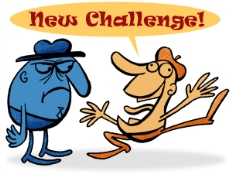 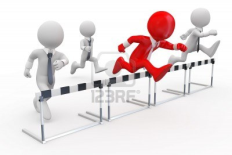 Ability to execute
A
B
Niche players
C
Visionaries
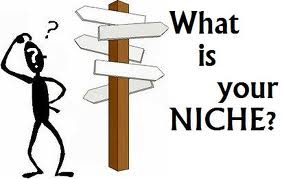 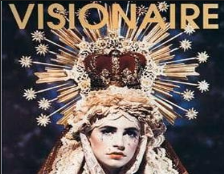 Completeness of vision
MQ Matrix Using colors in order  to show progress (Red =bad, Green  = good)
Leaders
Challengers
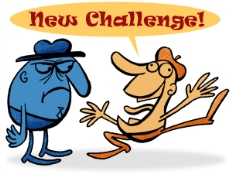 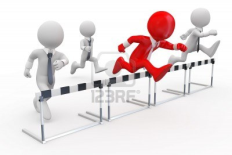 B
A
Ability to execute
B
A
Niche players
C
Visionaries
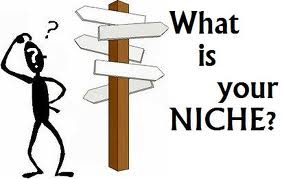 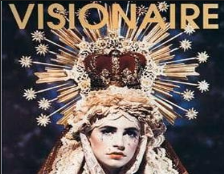 Completeness of vision
MQ for BI
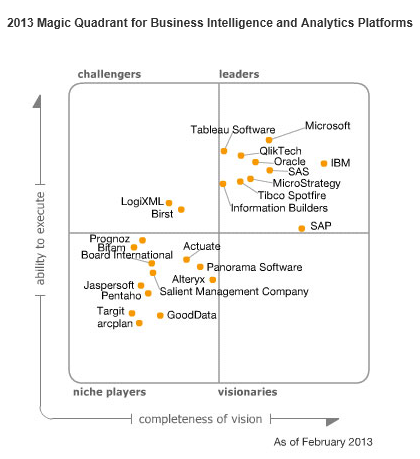 MQ for ERP
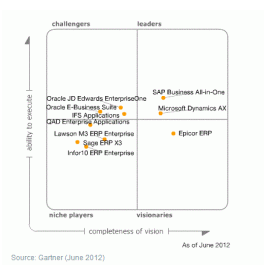